VI Esperienza  
laboratorio di Chimica organica 2013-2014

Carboidrati riducenti e non riducenti
1
Carboidrati: ossidazione
Come tutte le aldeidi, anche gli aldosi possono ossidarsi per dare acidi carbossilici.
ossidazione blanda: si utilizzano sali di Ag+ o Cu2+ per saggi chimici
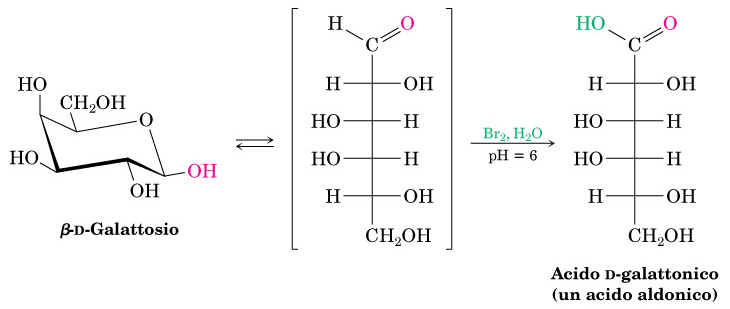 Cu2+
Gli zuccheri che per ossidazione formano acidi aldonici sono detti zuccheri riducenti
Saggio di Benedict
Scopo dell’esperienza: 
1) Individuare gli zuccheri riducenti tra i campioni dati
2) Mettere a punto le condizioni di concentrazione di uno degli zuccheri a scelta correlandole con i colori visti nel saggio
3
Protocollo
Preparazione del reattivo di Benedict

Sciogliete 8.7 g di citrato di sodio e 5 g di carbonato di sodio anidro in 37.5 mL di H2O distillata. Agitate e filtrate. 
Preparate una soluzione di solfato di rame aggiungendo 0.87 g di sale pentaidrato a 5 mL di H2O distillata. 
 Aggiungete lentamente al filtrato la soluzione di solfato di rame. 
Diluite portando ad un volume totale di 50mL con H2O distillata.

         Attenzione  Il carbonato di sodio anidro irrita la      	pelle!
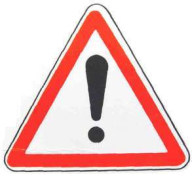 4
Saggio di Benedict

- Prendete  5 provette e ponete in ciascuna 5 mL della soluzione di Benedict che avete precedentemente preparato. 
- In ciascuna provetta aggiungete 10 gocce di una soluzione di zucchero incognito. Immergete le provette in un beaker di H2O bollente e osservate i cambiamenti di colore.
5
Uno zucchero riducente determinerà la formazione di un precipitato rosso, verde o giallo a seconda della sua concentrazione. 
Uno zucchero non riducente non provocherà nessun cambiamento di colore e la soluzione rimarrà blu.
6
Variate le concentrazioni di uno degli zuccheri incogniti e ripetete il saggio in modo da trovare le condizioni di concentrazione correlandole con i colori dei precipitati osservati.
7
Idrolisi enzimatica del saccarosio
Enzima saccarasi
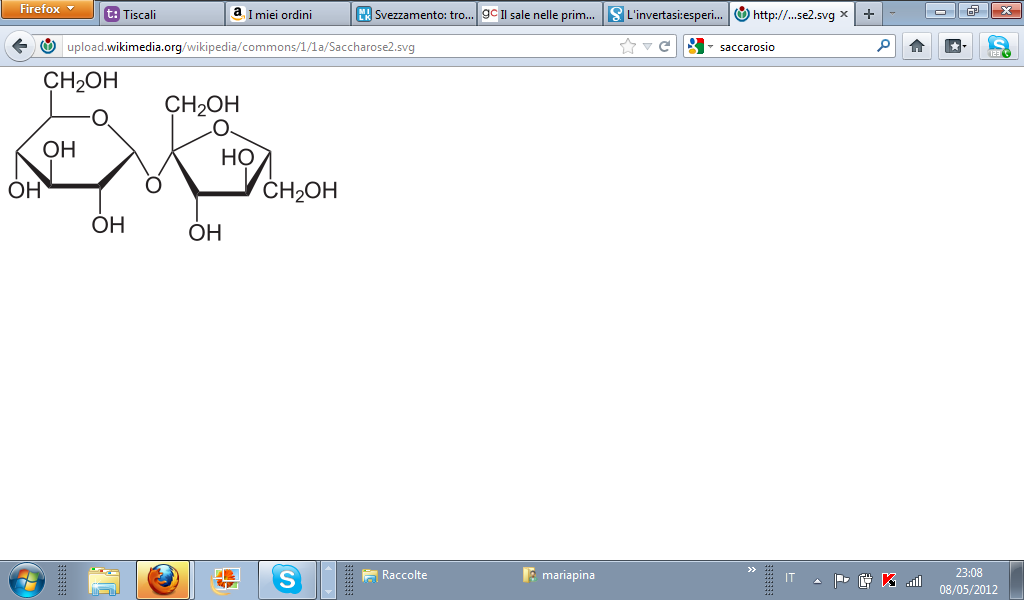 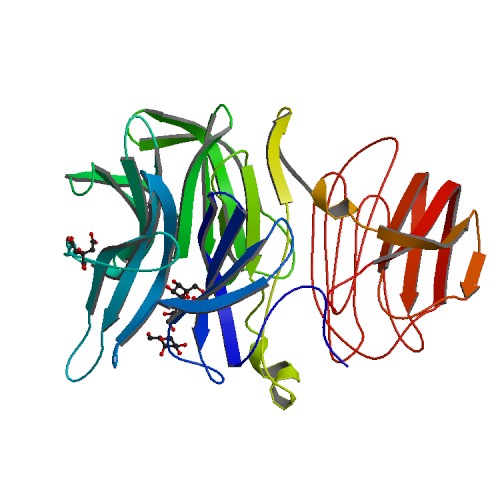 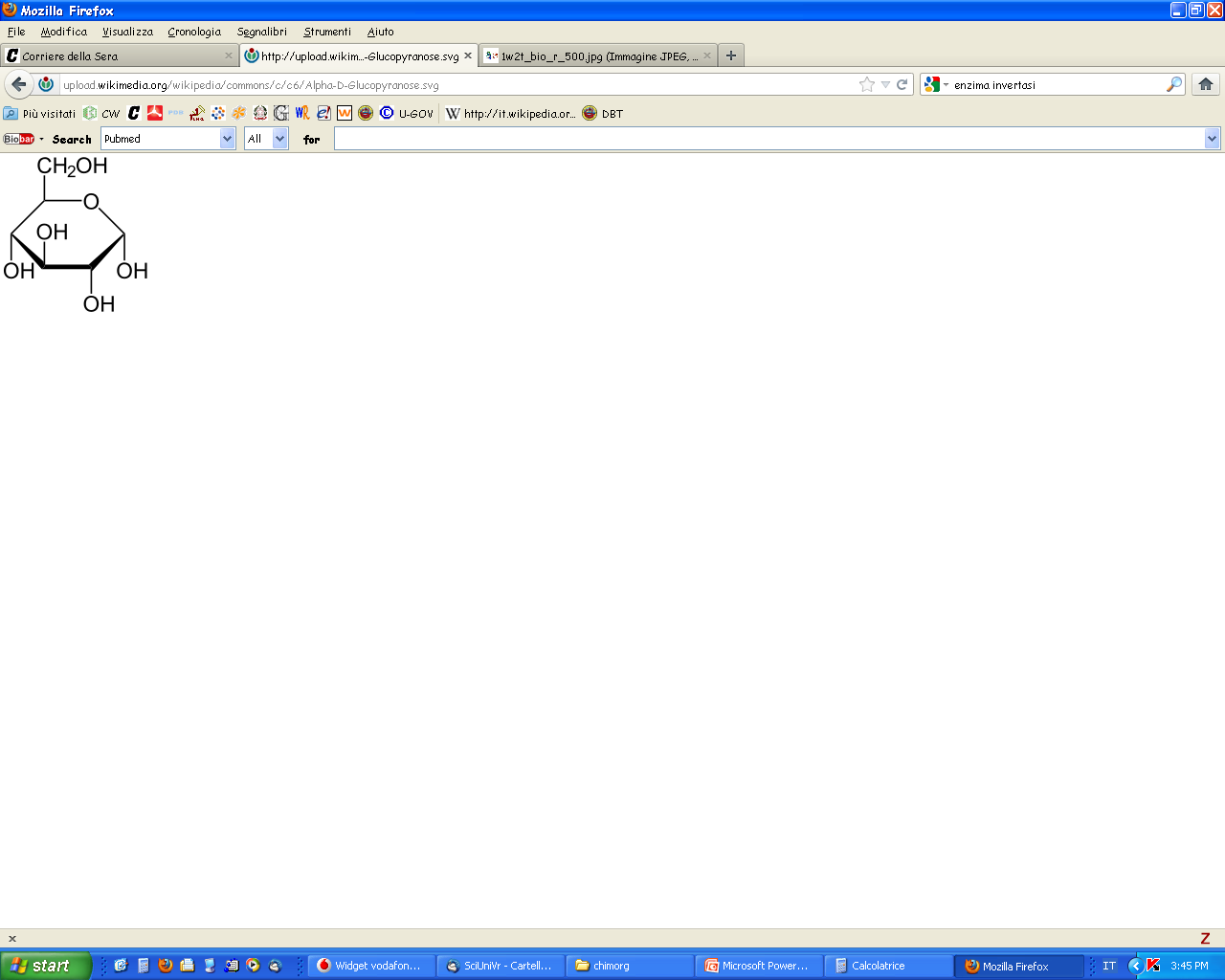 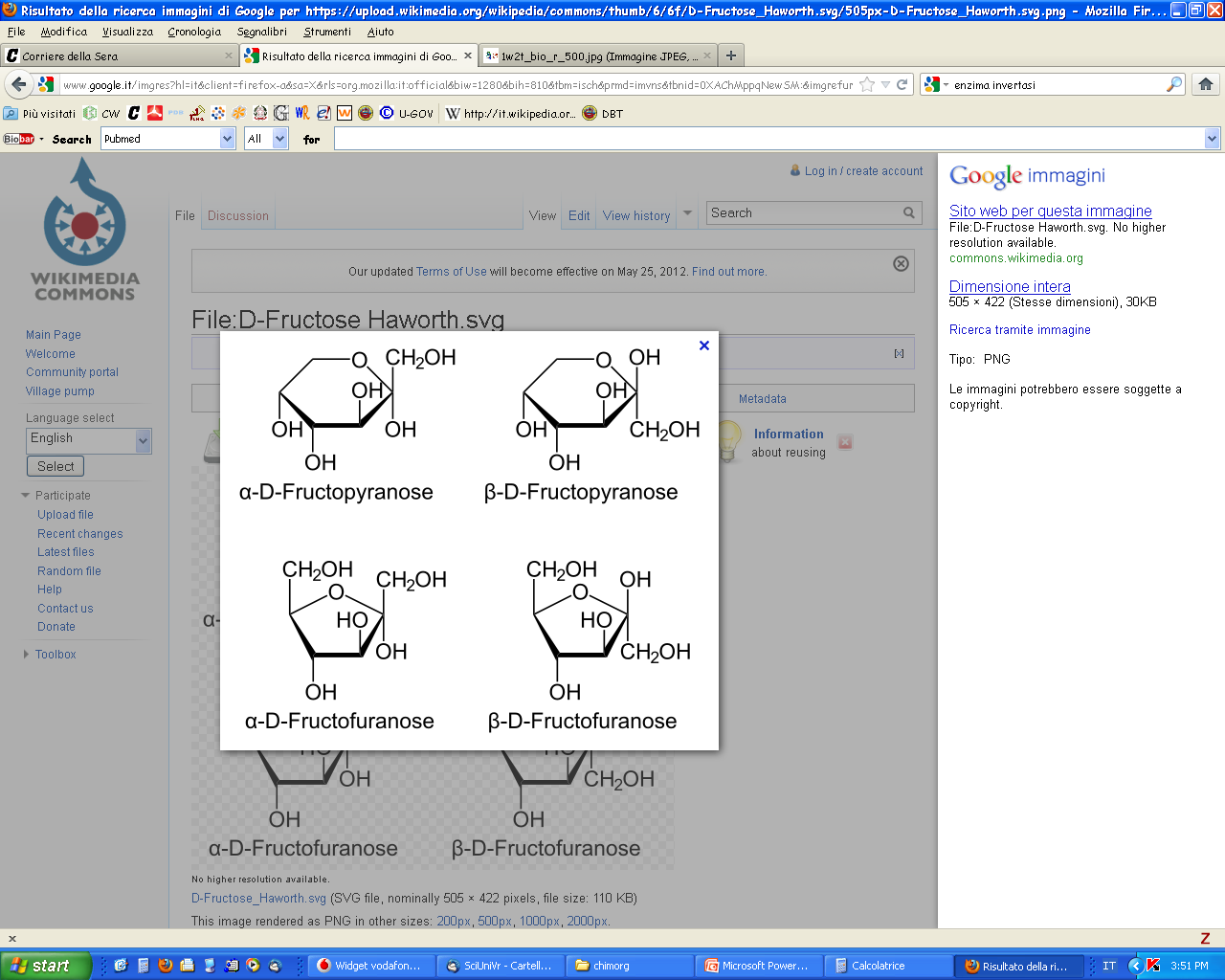 +
Saccarosio
Glucosio
Fruttosio
Il saccarosio è uno zucchero non riducente.
L’enzima saccarasi catalizza l'idrolisi di determinati legami glicosidici; si trova nel lievito, nei germogli e nelle foglie di parecchie piante .
Per azione dell'enzima dell'invertasi, dal saccarosio si ottengono uguali quantità di D(+)-glucosio e di D(-)-fruttosio; inoltre l'idrolisi comporta una variazione del senso di rotazione dello zucchero, da positivo (+66.5° del saccarosio) a negativo (-22° del prodotto di inversione), per questo motivo la miscela di zuccheri ottenuta prende il nome di zucchero invertito.
8
Protocollo
Macerate il lievito pressato in una piccola quantità di acqua, in modo da ottenere un bell’impasto, quindi diluite con 10 mL di H2O. 
Ponete in una provetta 5 mL di una soluzione di saccarosio al 5% (w/v) e in una seconda provetta 5 mL di H2O distillata (come campione di confronto). 
In ciascuna provetta aggiungete 5 mL della sospensione di lievito. Scaldate le 2 provette a 35°C in un bagno di acqua per 15 minuti. Lasciate raffreddare le provette e sottoponete il contenuto di entrambe al saggio di Benedict come fatto in precedenza. 

Indicare nella relazione i risultati ottenuti.
9